Муниципальное дошкольное образовательное бюджетное учреждение
детский сад № 7 комбинированного вида города Свободного
Презентация к мини-проекту
«ТУРИСТЯТА»
Топографические знаки
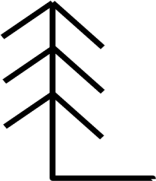 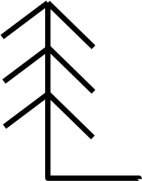 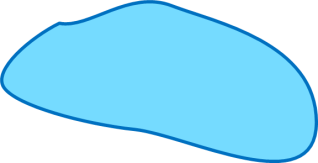 Приготовила: Холодная Анастасия Александровна
инструктор по ф/к
I квалификационная категория

2013
Топографические знаки
Можно назвать: «Условные знаки»
  
 Условные знаки (обозначения), графические символы, с помощью которых на картах показывают (обозначают) виды объектов, их местоположение, формы, размеры, качественные и количественные характеристики. Различают внемасштабные (или точечные), линейные и площадные знаки, они могут быть статичными или динамичными (напр., на анимационных картах). Таблица используемых на карте условных знаков вместе с текстовыми пояснениями к ним называется легендой карты. Условные знаки топографических карт стандартны для каждого масштаба и обязательны к применению. Для большинства же тематических карт знаки не унифицированы, поэтому легенды помещают непосредственно на листе карты.
«Легенда карты»
«Легенда карты» – это таблицас условными знаками.
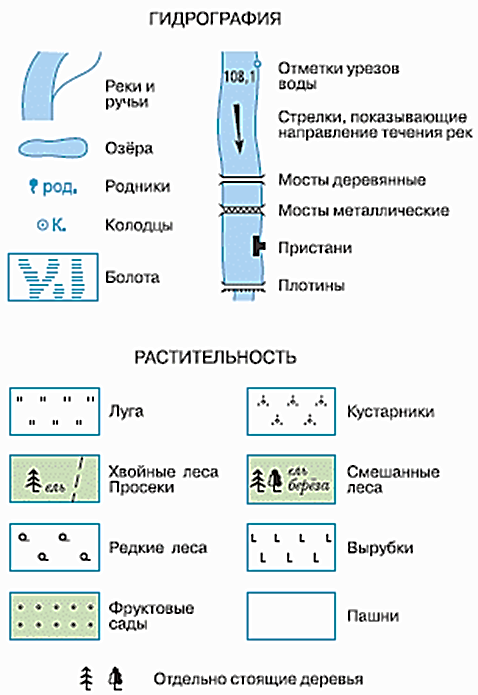 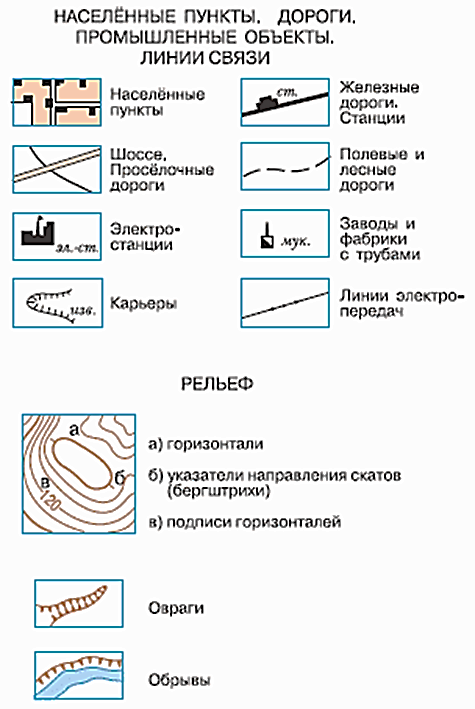 Условные знаки - ГИДРОГРАФИИ
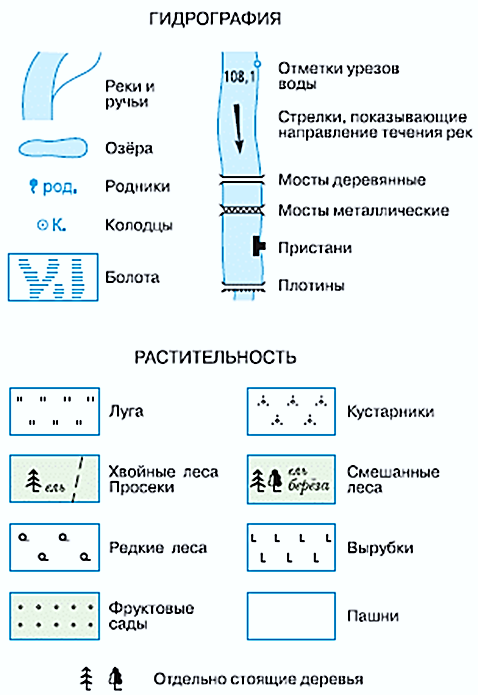 Условные знаки - РАСТИТЕЛЬНОСТИ
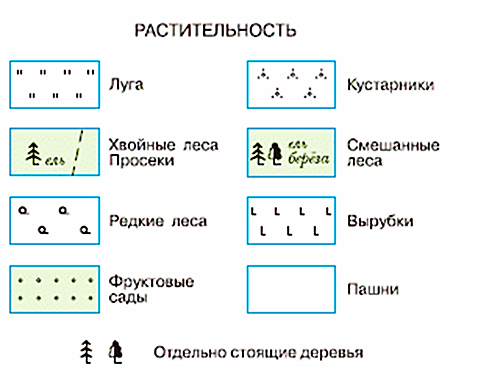 Проверьте себя
озеро
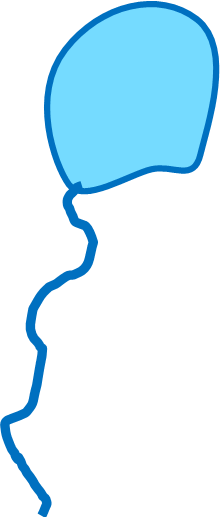 родники
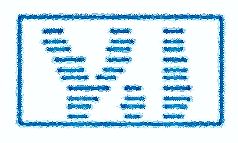 болота
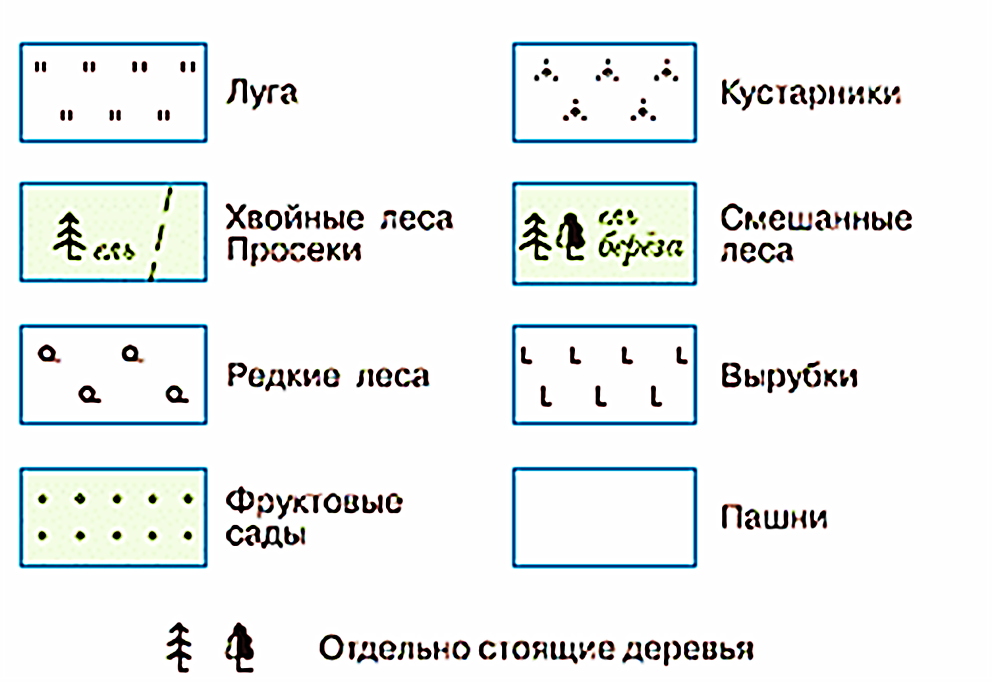 кустарники
II      II      II      II
   II       II      II
луга
Отдельные деревья
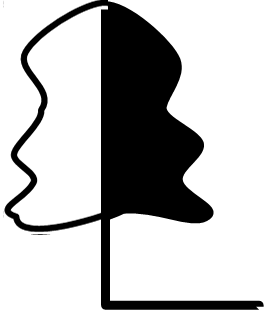 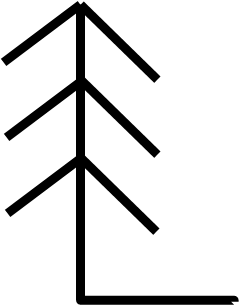 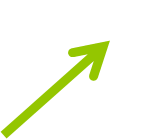 Лиственное дерево
Хвойное дерево
Полевые и лесные дороги
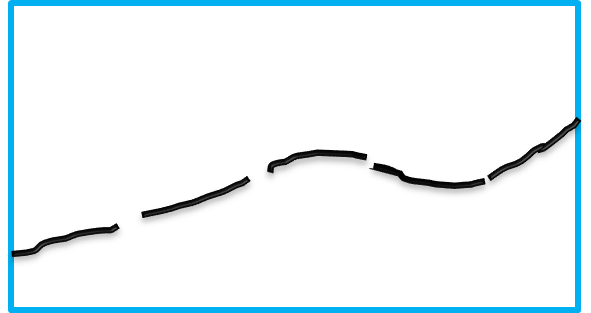 МОЛОДЦЫ !
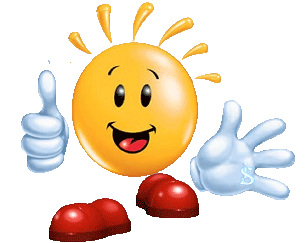 Плакат - загадка
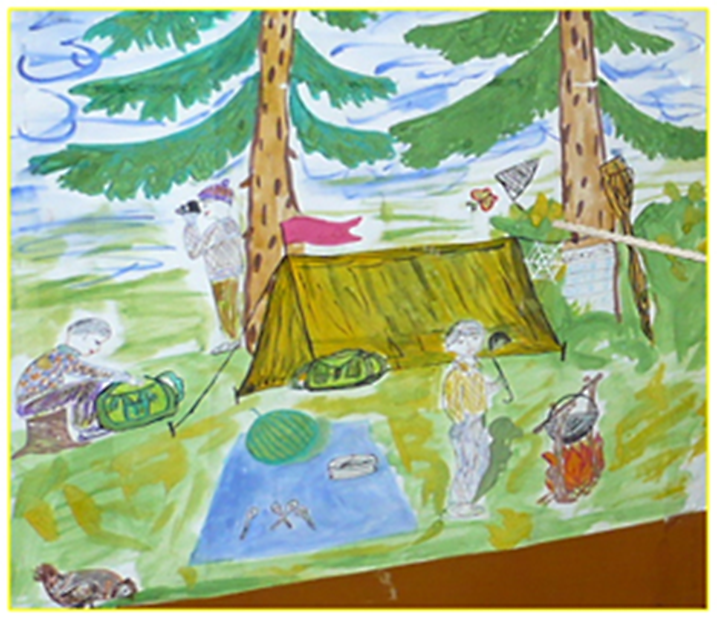 Плакат – загадка 

Вопросы:   
   - Сколько туристов живёт в лагере?
   - Когда они сюда приехали? (вчера, сейчас) 
   - Далеко ли от лагеря до ближайшего селения?
   - Какое погодное явление?
   - Какой дует ветер?
   - Который час? 
   - Найди природный компас?
   - Кто был вчера дежурным у костра?
   - Где спрятались число и месяц? (найти и назвать дату)
Спасибо за внимание !
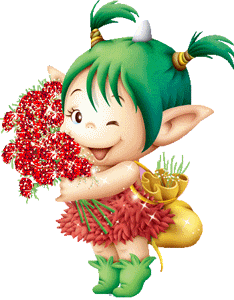